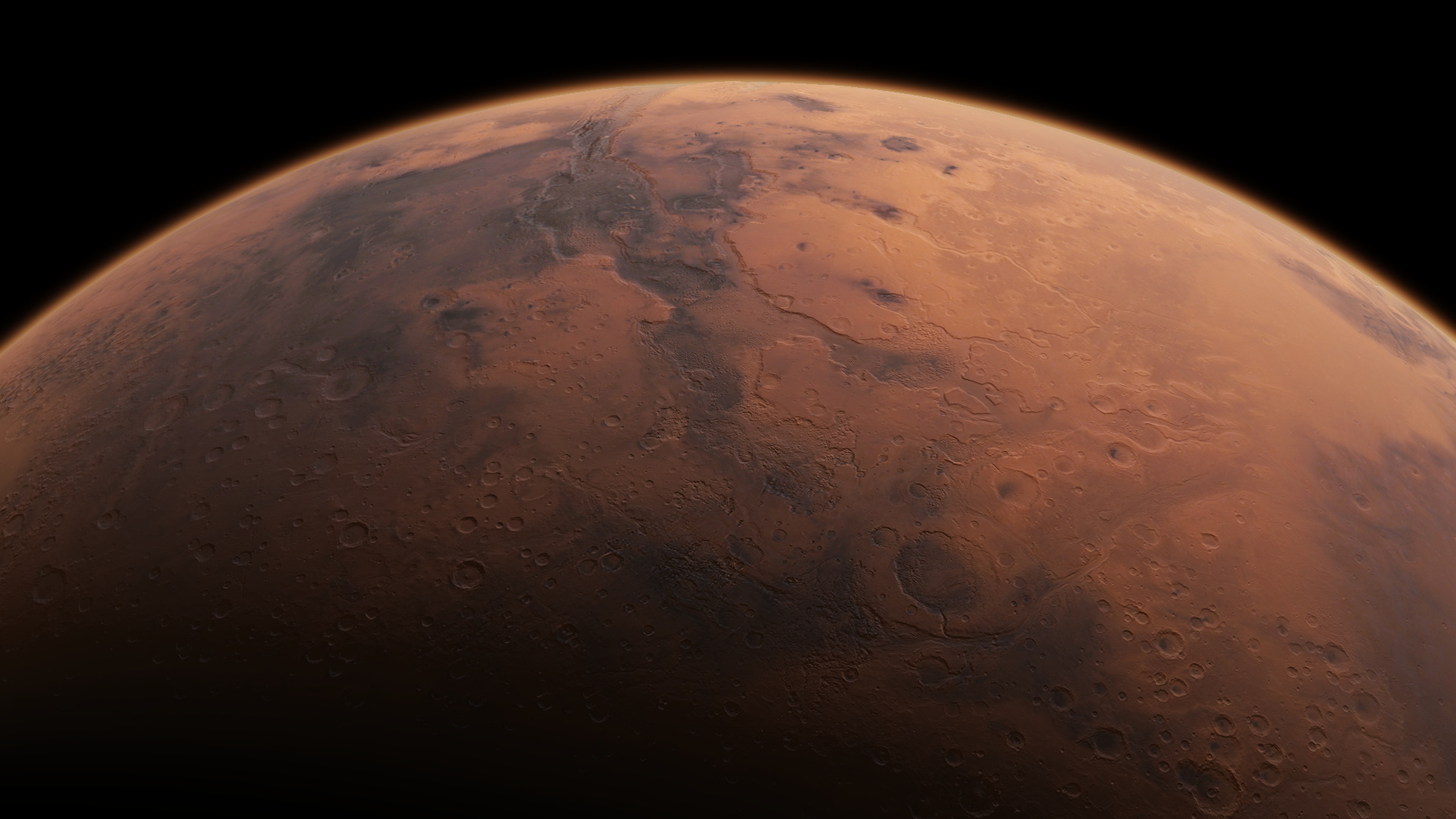 Hydrated Chlorine Salts on Mars
By: Zeke Bandelier
Mentors: Dr. Jennifer Hanley
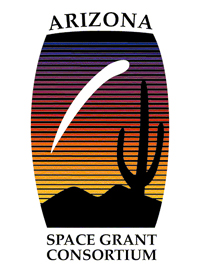 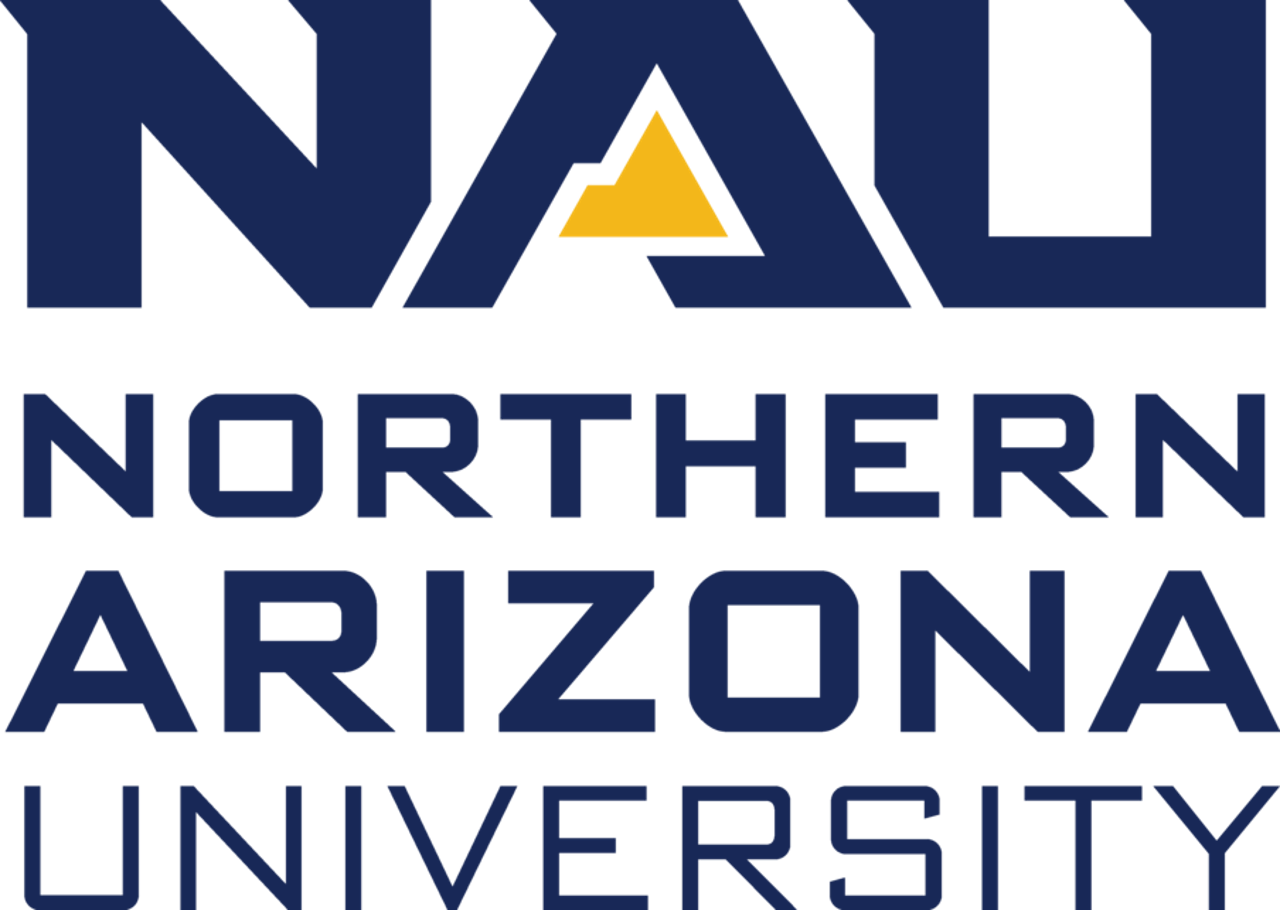 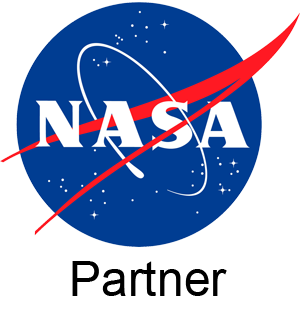 Introduction
Salts can depress the freezing point of water
270 K (Mg sulfate) vs 204 K (Mg chlorate) 

Water’s normal freezing point: 273 K
Average Martian temperature: 210 K
Salts can become hydrated - Water has become integral part of the crystal
Other hydrated salts, such as sulfates, have already been detected on Mars
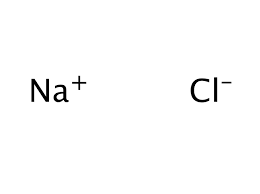 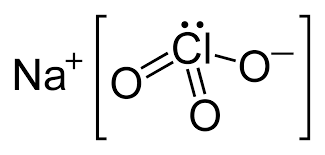 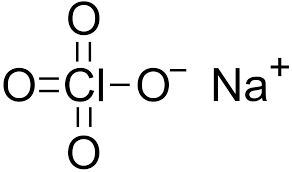 Chlorate
Chloride
Perchlorate
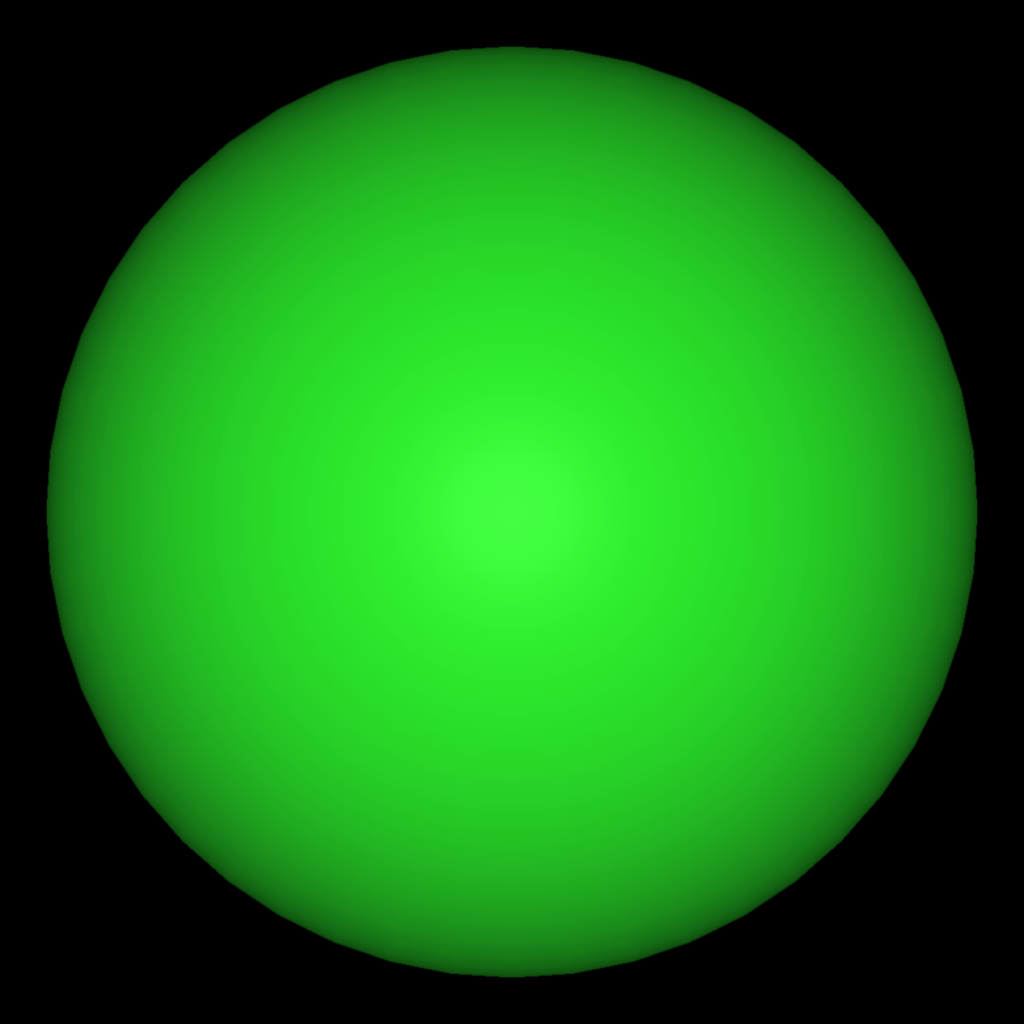 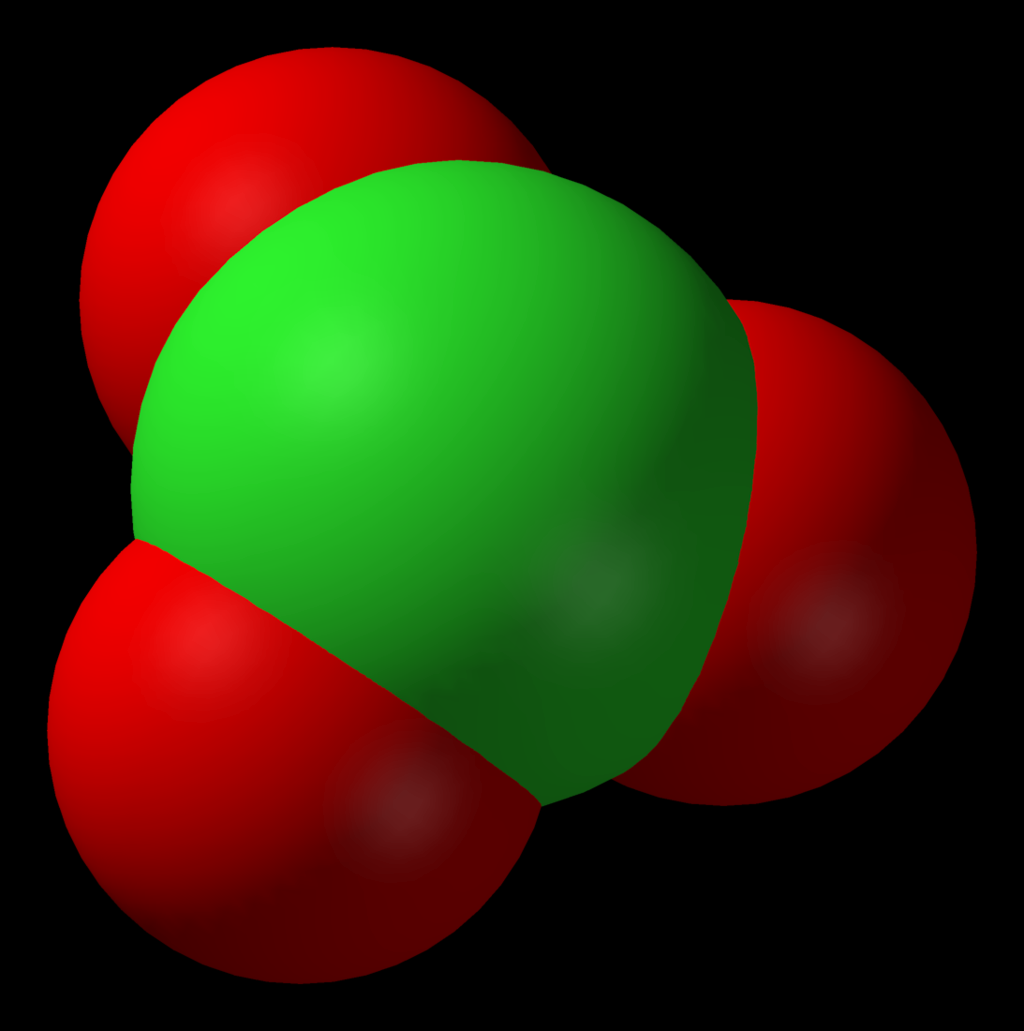 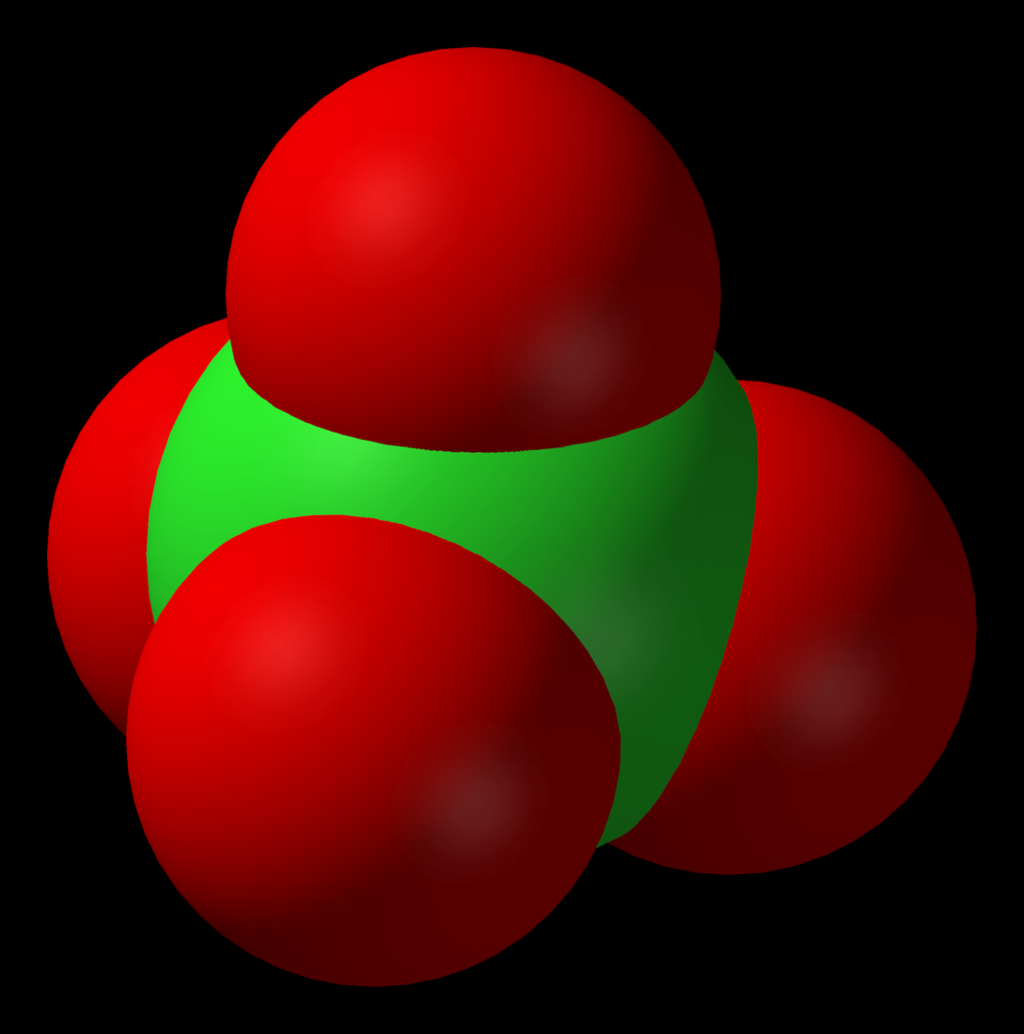 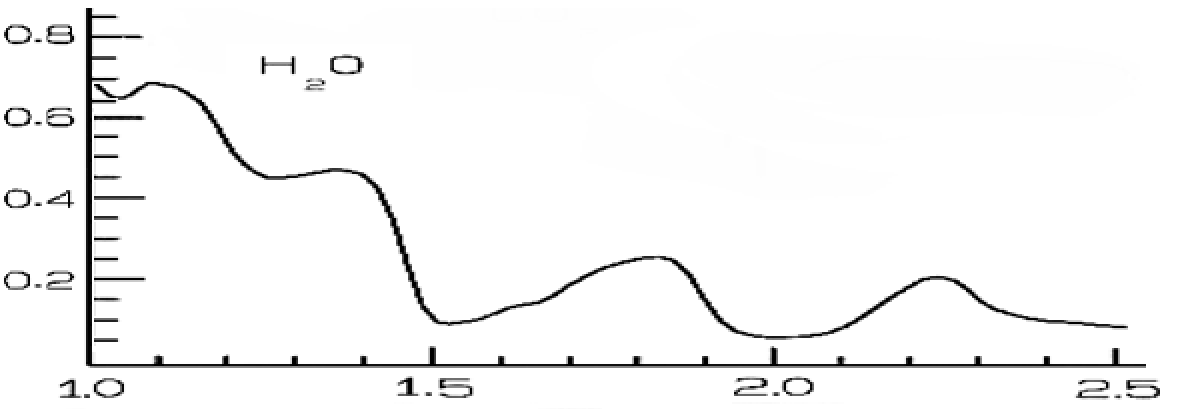 Spectra of Hydrated Salts
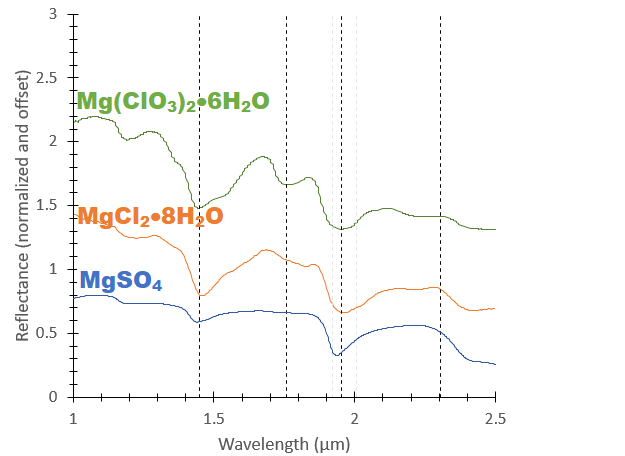 Hydrated sulfates and chlorine salts have similar absorption features: 1.4, 1.75, 1.9, and 2.4 μm
Large features are mainly due to water
CRISM
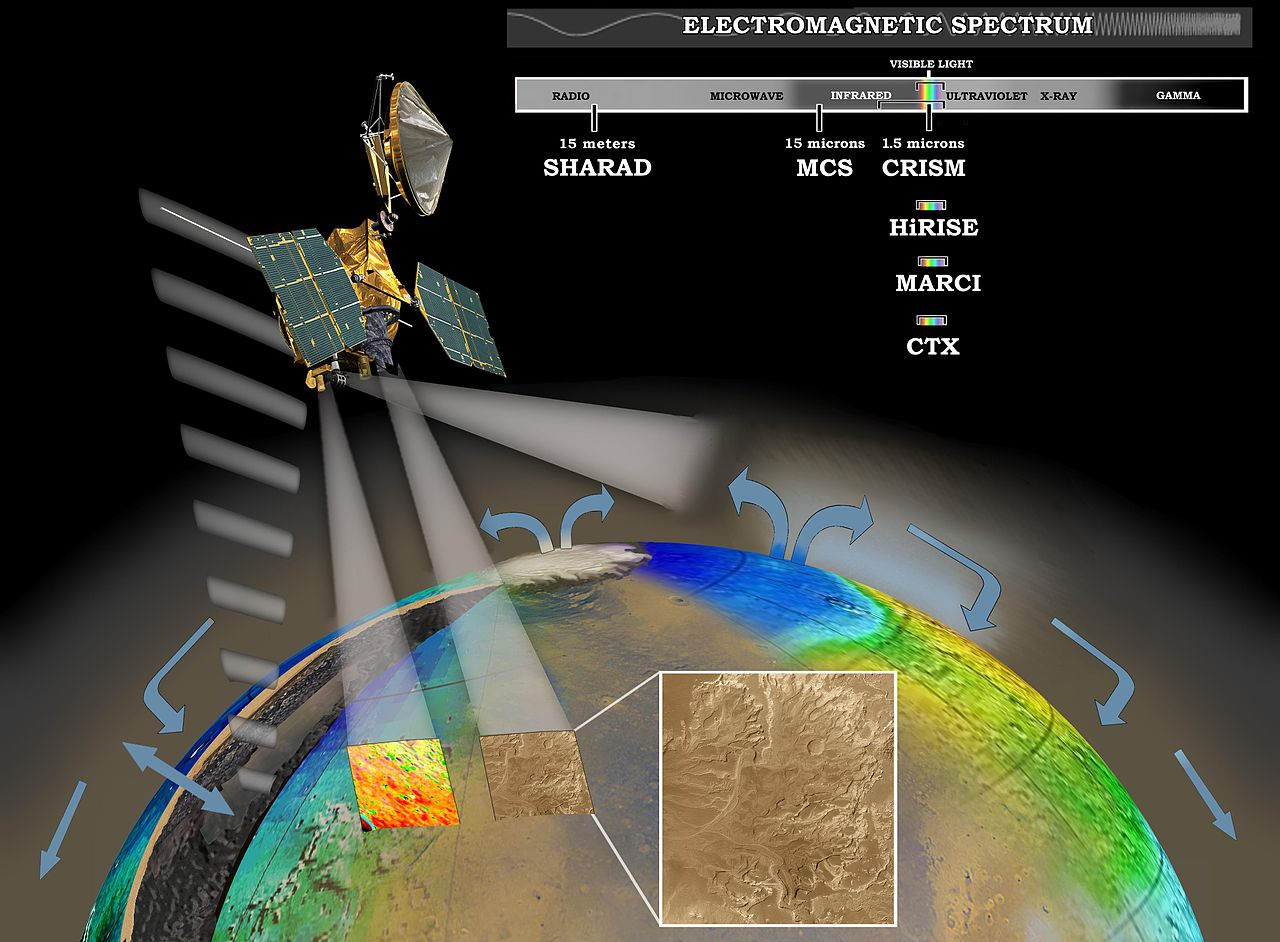 Compact Reconnaissance Imaging Spectrometer for Mars
An instrument onboard the Mars Reconnaissance Orbiter
A gimbaled, visible-near infrared reflectance spectrometer
0.4-3.9 µm spectrometer
18 m/pixel resolution
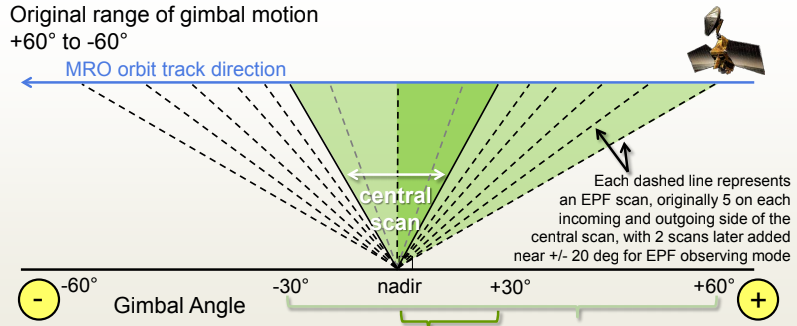 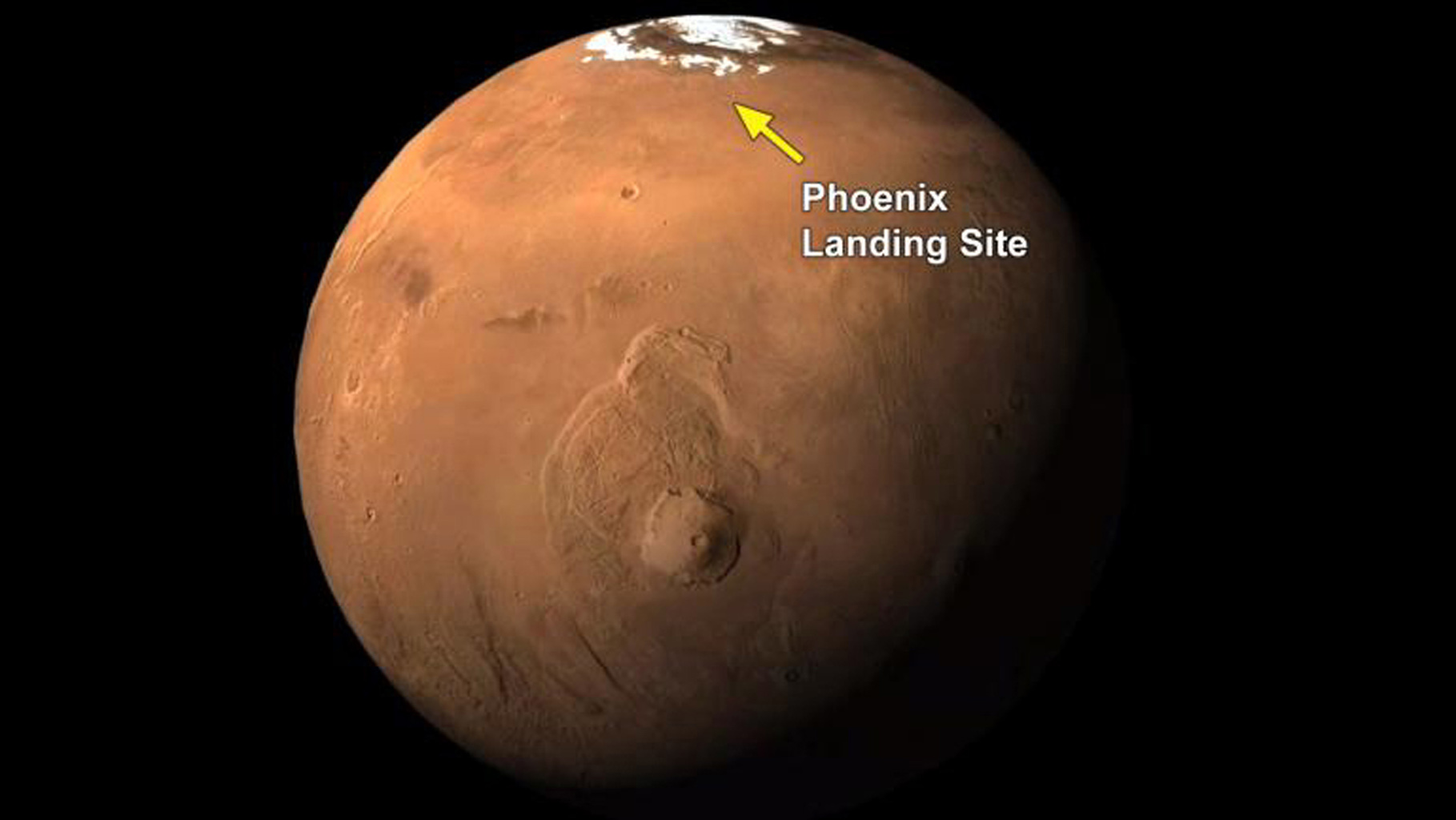 Primary Search Area
Phoenix lander and surrounding areas
65-70°N and 230-240°E
Images taken during summer months
6,169 different images
Chlorine salts have been detected in situ
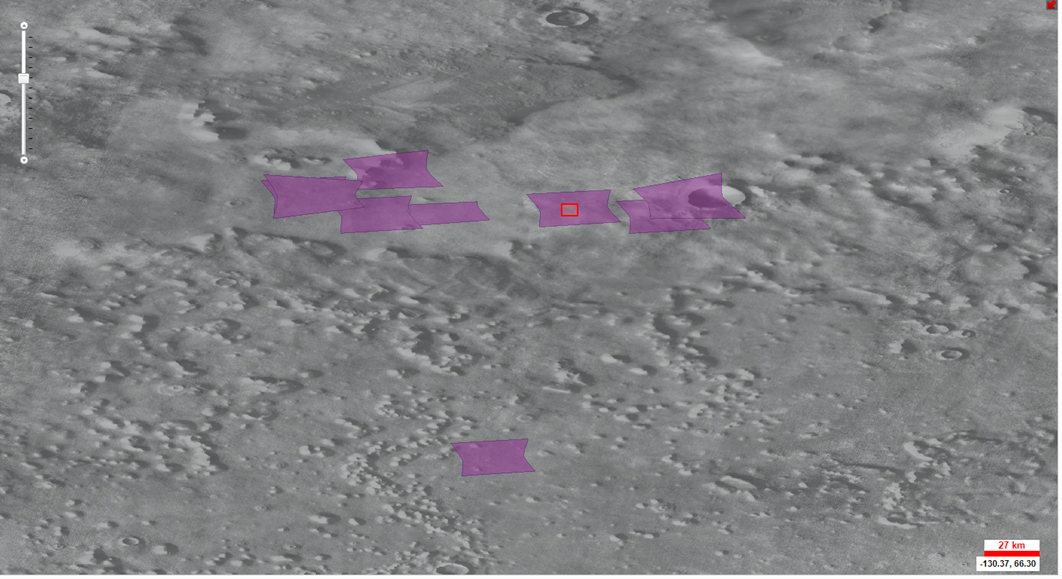 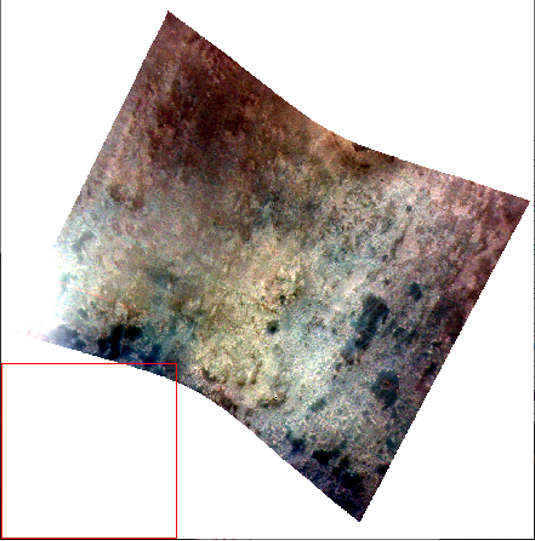 Phoenix Lander Site
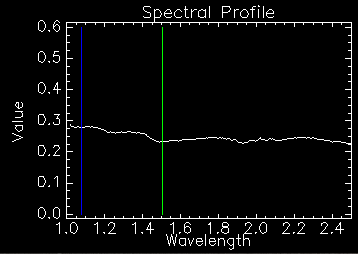 Ratioing Images
Each image has been photometrically and atmospherically corrected for prior to processing
Manual and automated code processes employed for ratioing (background removal)
Manual
Select blank looking regions based on desired parameters to ratio out
Automatic
Selects the most neutral pixel from the column and divides every other pixel by it
Done to remove noise and amplify spectra features
Images are column dependent
Before Ratioing
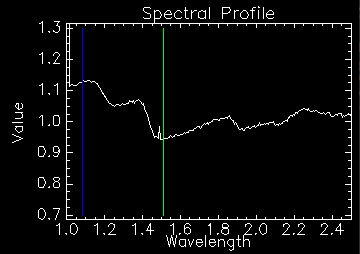 After Ratioing
Parameters and Browse Products
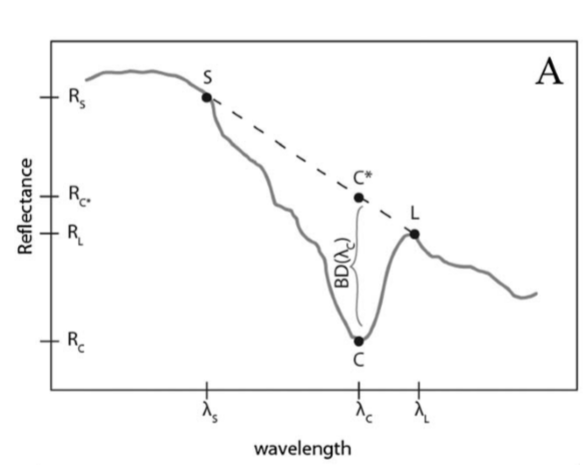 Each pixel has an associated IR spectra
Band parameters output a measured value from the spectra
The browse product is an RGB combination of band parameters
Regions of interest can be created on the RGB combinations
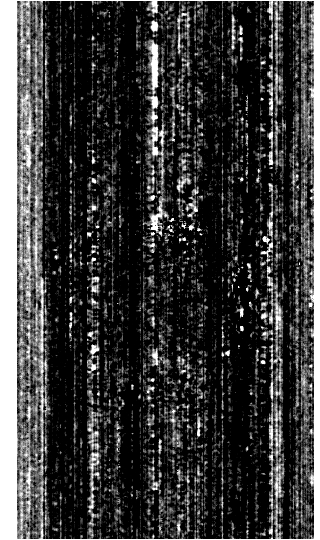 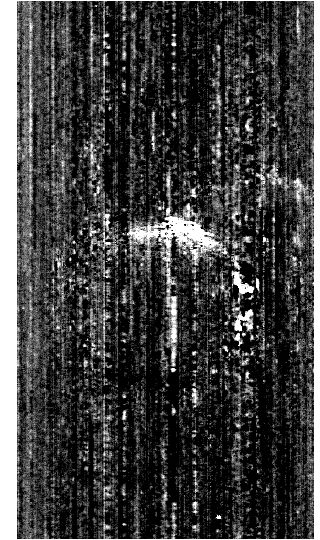 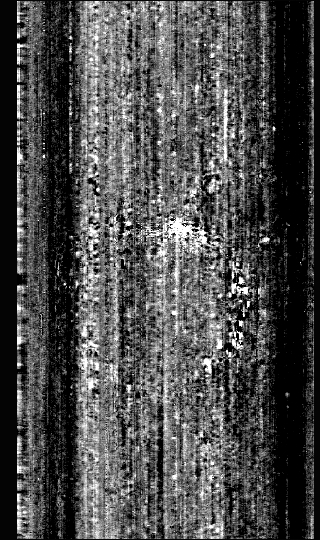 B
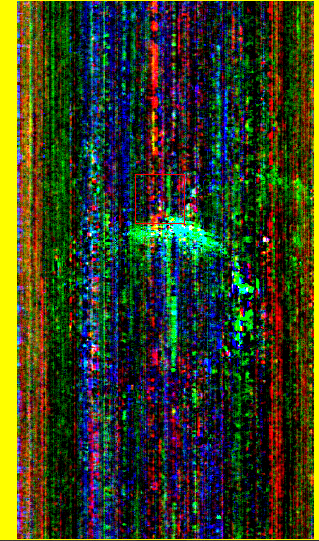 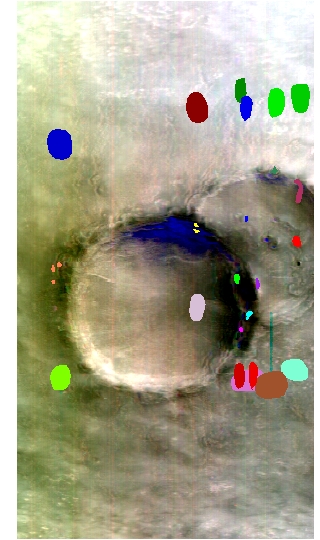 R
G
Default RGB
BD1435
SINDEX_2
BD2130
Regions of Interest
RGB combination
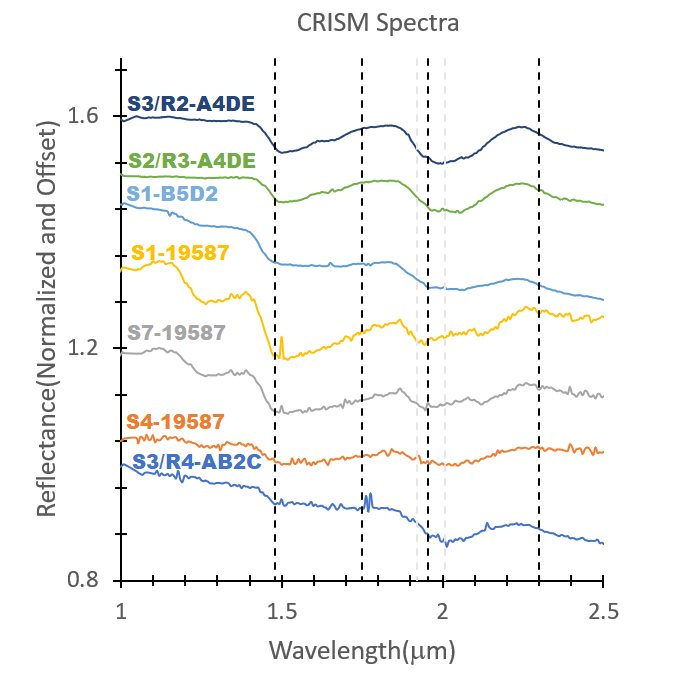 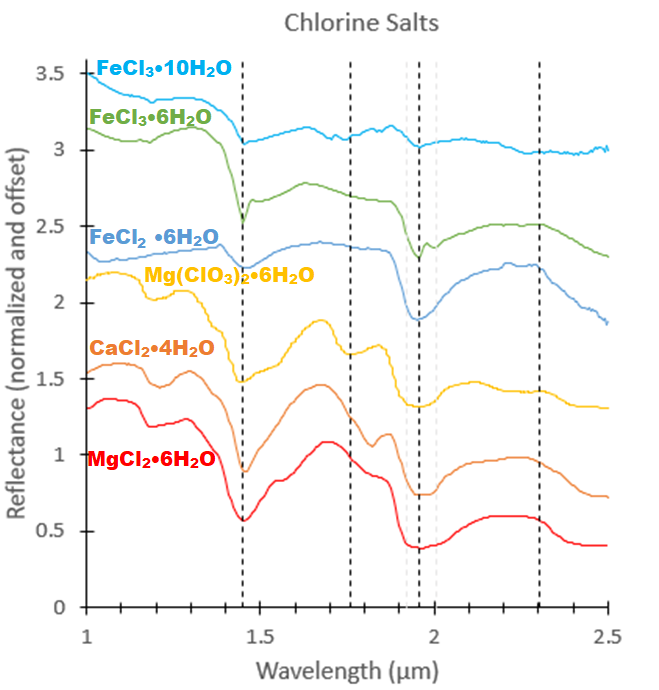 Summary
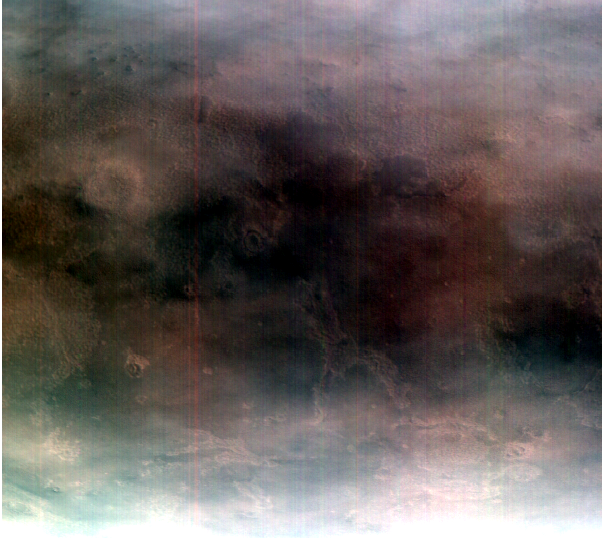 Interesting spectra were taken using new techniques
Water ice was detected in CRISM during summer months
Water ice is absent from the surface during summer
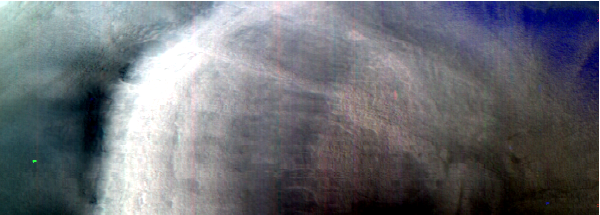 Future Work
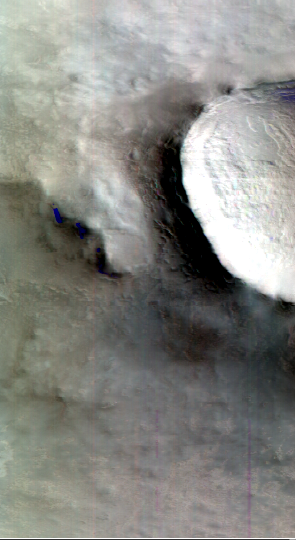 Further analysis of interesting spectra to determine salt and/or water ice content
Possible implementation of water ice detection in upper regolith layer
Search for chlorine salts at other landing sites
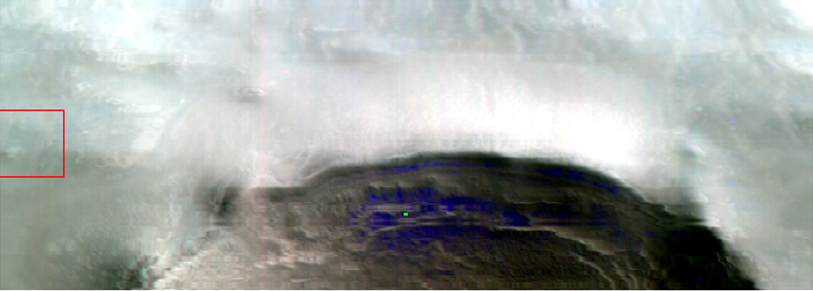 Acknowledgements
Thank you to all the programs for making my research possible 
NAU NASA Space Grant
Jennifer Hanley
Briony Horgan 
Colin Murphy
Ari Koeppel
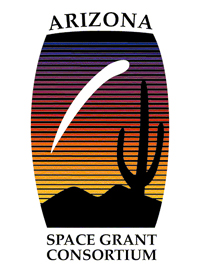 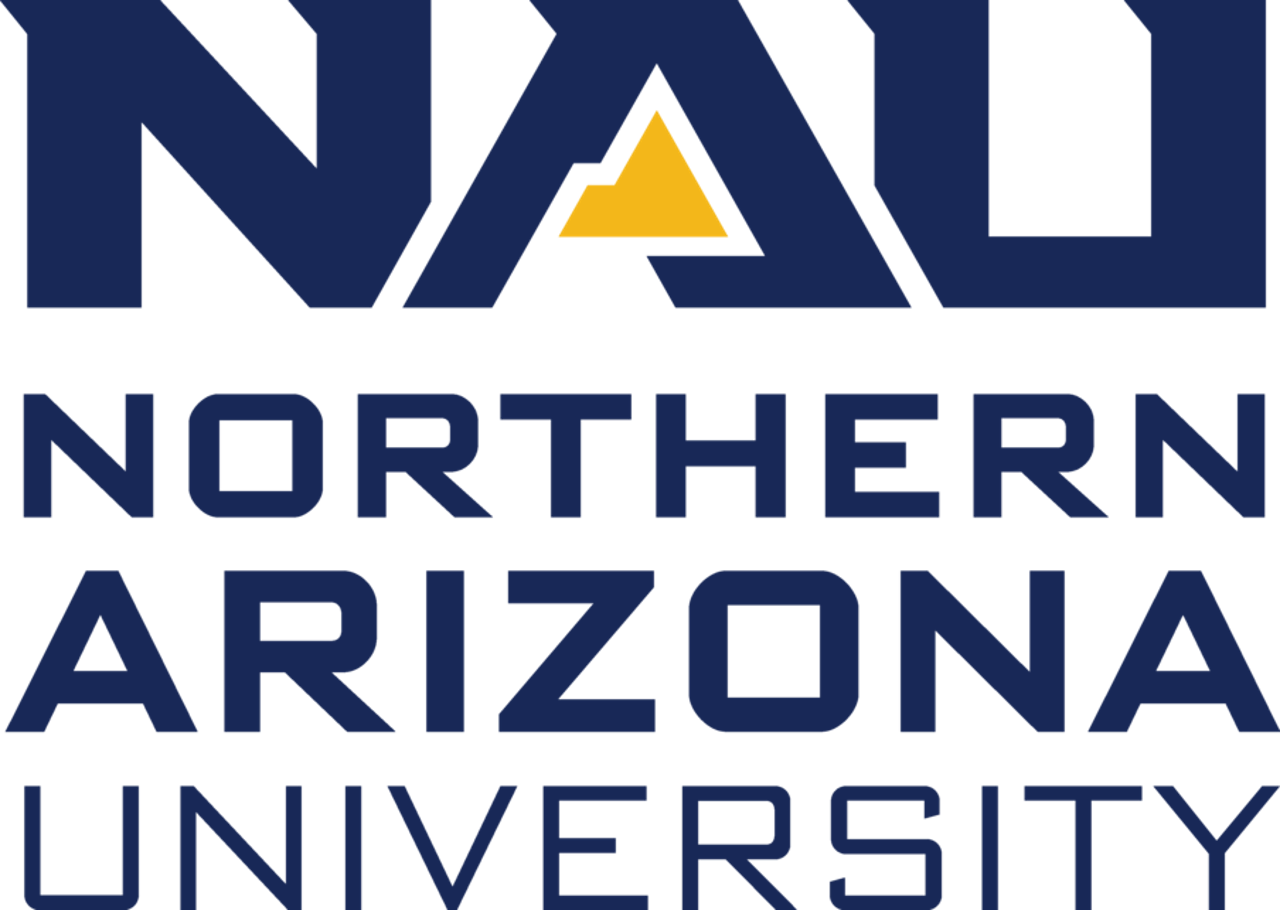 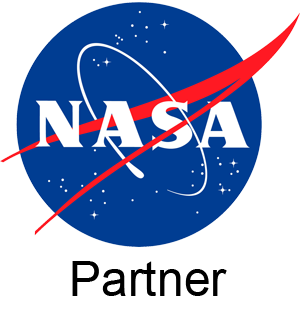